Figure 1. Selection of the bundles. ROIs used to select the bundles (Catani et al. 2002; Huang et al. 2004) are ...
Cereb Cortex, Volume 26, Issue 5, May 2016, Pages 2283–2298, https://doi.org/10.1093/cercor/bhv082
The content of this slide may be subject to copyright: please see the slide notes for details.
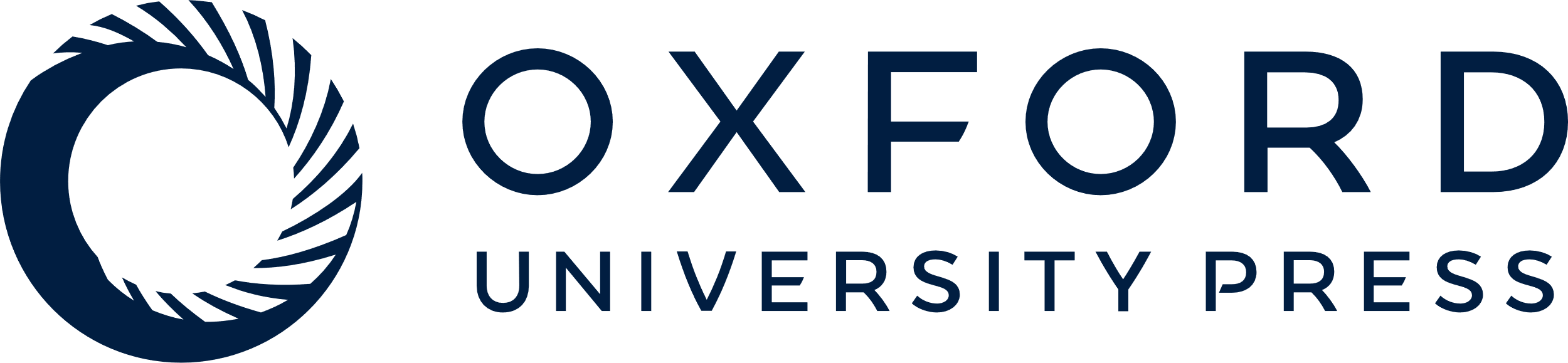 [Speaker Notes: Figure 1. Selection of the bundles. ROIs used to select the bundles (Catani et al. 2002; Huang et al. 2004) are projected on the color-encoded directionality map for an infant (female, age 10 weeks old). The ROIs numbering corresponds to Table 1. AF: arcuate fasciculus; EC: extreme capsule; iFOF: inferior fronto-occipital fasciculus; ILF: inferior longitudinal fasciculus; ILFlat: lateral branches of the inferior longitudinal fasciculus; MLF: middle longitudinal fasciculus; SLF: superior longitudinal fasciculus; UF: uncinate fasciculus.


Unless provided in the caption above, the following copyright applies to the content of this slide: © The Author 2015. Published by Oxford University Press. All rights reserved. For Permissions, please e-mail: journals.permissions@oup.com]